The Ultratrace Determination of Th and U in a Variety of Detector Materials and Components for Use in Ultralow Background Applications
Isaac Arnquist, Brian LaFerriere, tapas maiti, eric hoppe
Pacific Northwest National Labs
LRT Conference
March 18, 2015
1
The Setup
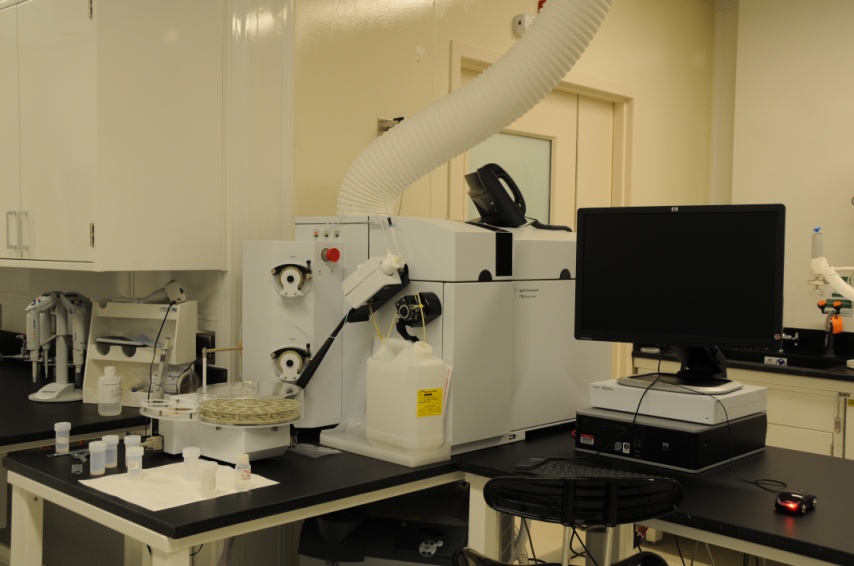 ICP-MS analysis for the radionuclide determination in detector components
Isotope dilution analysis using radioactive tracers for U and Th
Gold standard for quantitation
229Th, 233U
Utilize Class 10,000 Cleanroom and Class 10 laminar flowhoods
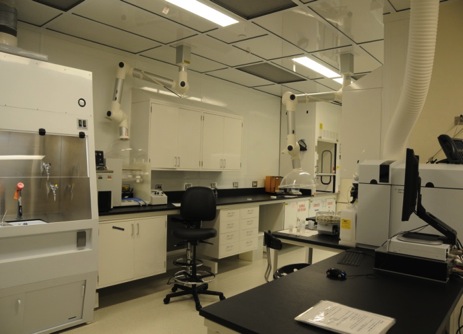 March 17, 2015
2
A Smörgåsbord of Samples
Structural and Shielding Components
Cu, Pb, Ti, and Stainless Steel is becoming more routine at lower and lower levels

Specialty Components
Fused Silica
Electronic Components
Linear Alkyl Benzene
Particulates from filters
Polymers
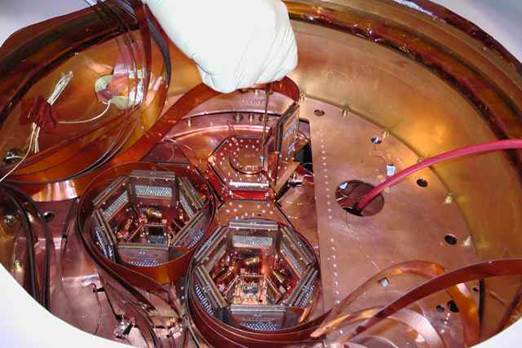 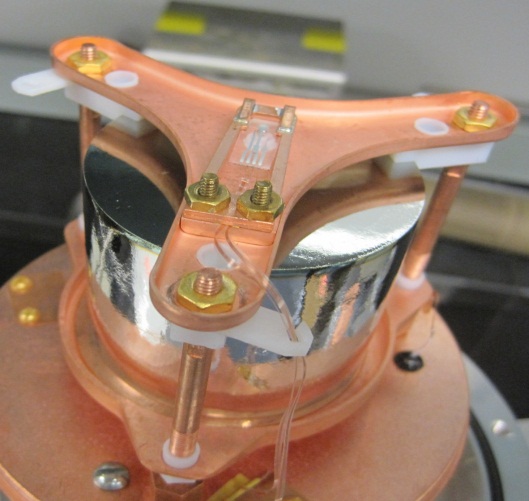 March 17, 2015
3
Fused Silica
Sample Size:  70-150 mg
Dissolution in concentrated HF and HNO3

	SiO2 + 4 HF  SiF4(g) + 2H2O
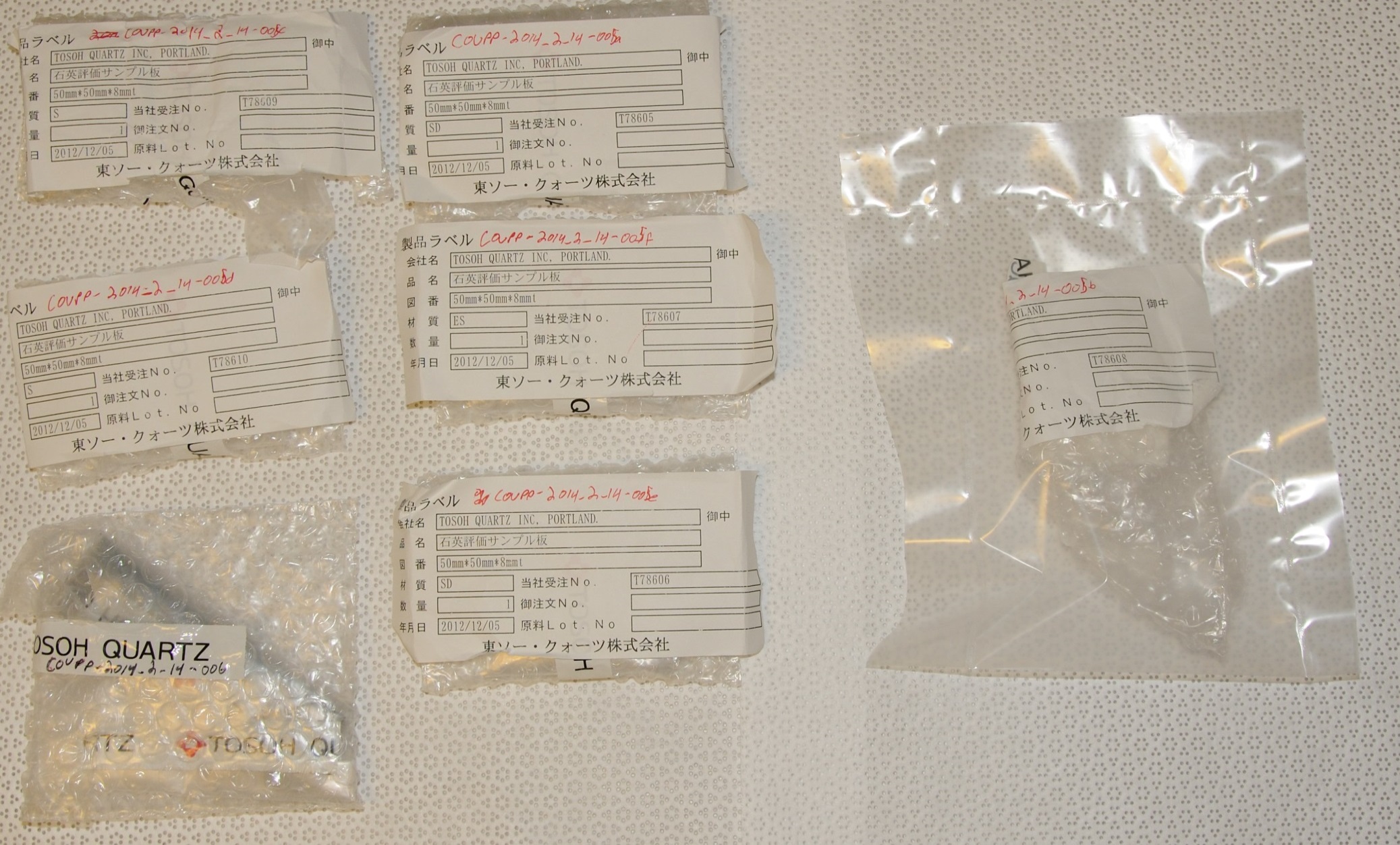 March 17, 2015
4
Electronic Components
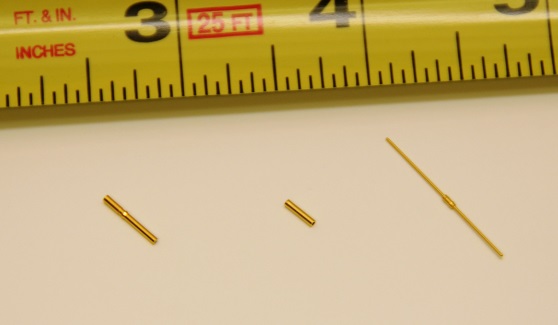 Sample Size:  0*-35 mg
Dissolution in concentrated HNO3, HF, and/or HCl
L-R:  Millmax large and small sockets and pin
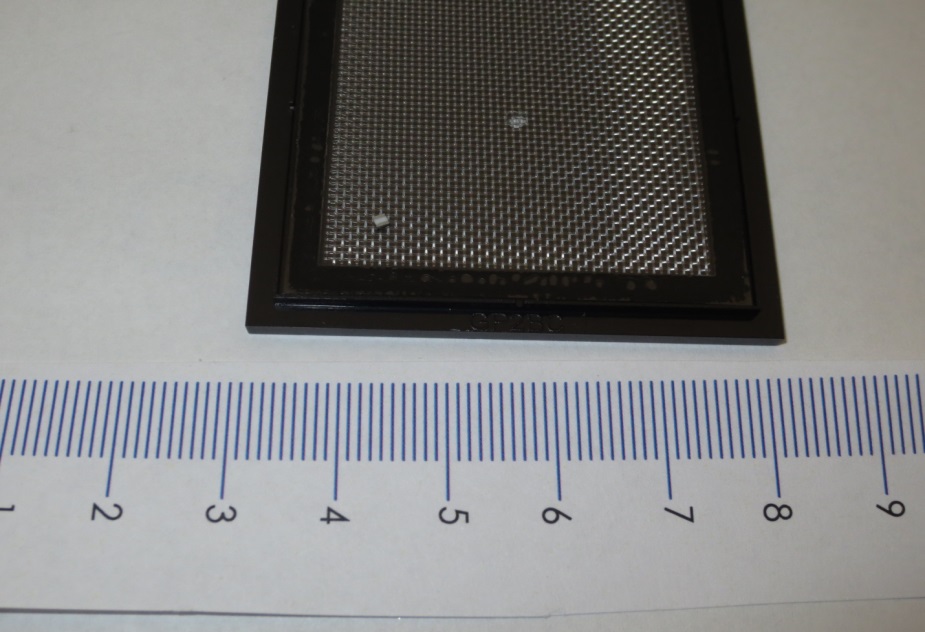 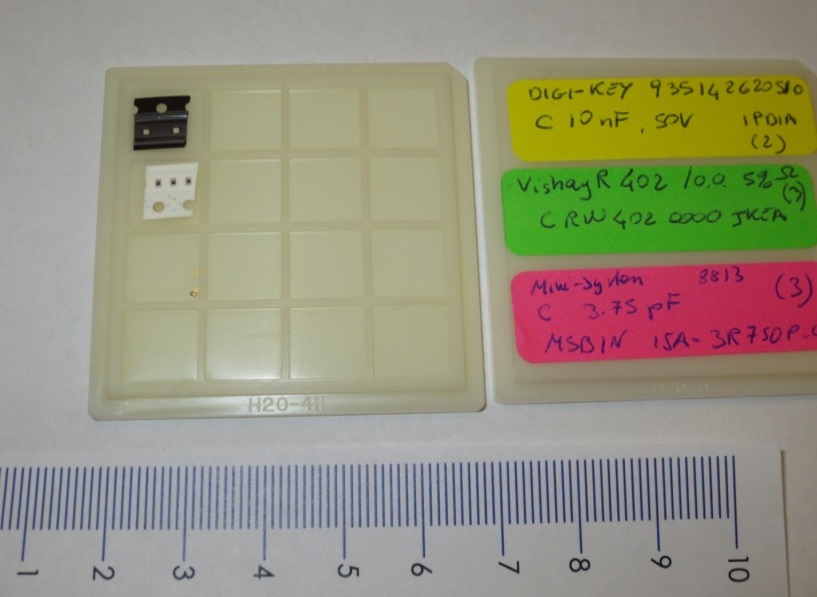 RuOx Thermometer
10 nF Capacitor, 5 mOhm Resistor, & 3.75 pF Capacitor components
March 17, 2015
5
Linear Alkyl Benzene (LAB)
Liquid scintillator with high optical transparency
Very low vapor pressure
b.p. ~300oC






Sample Size:  ~8.5 grams
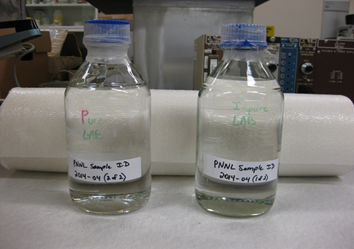 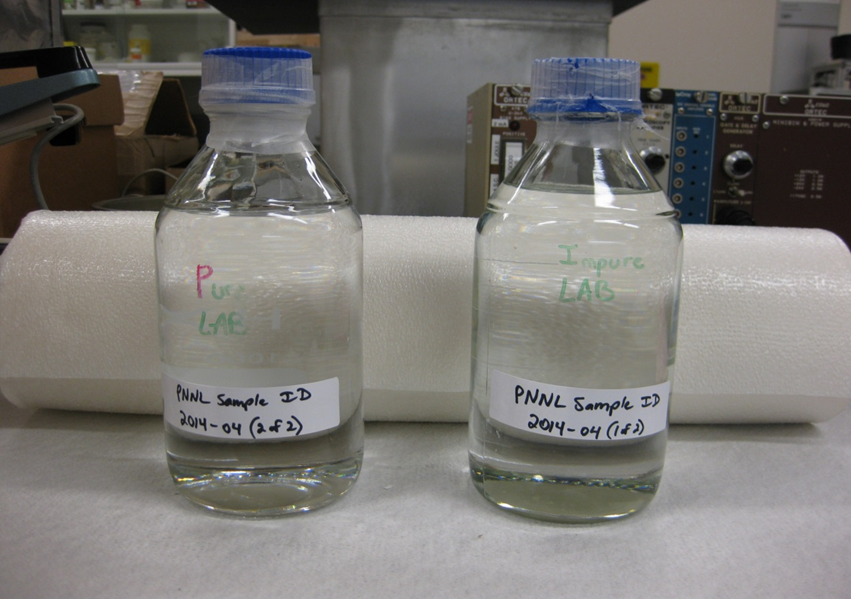 ¥
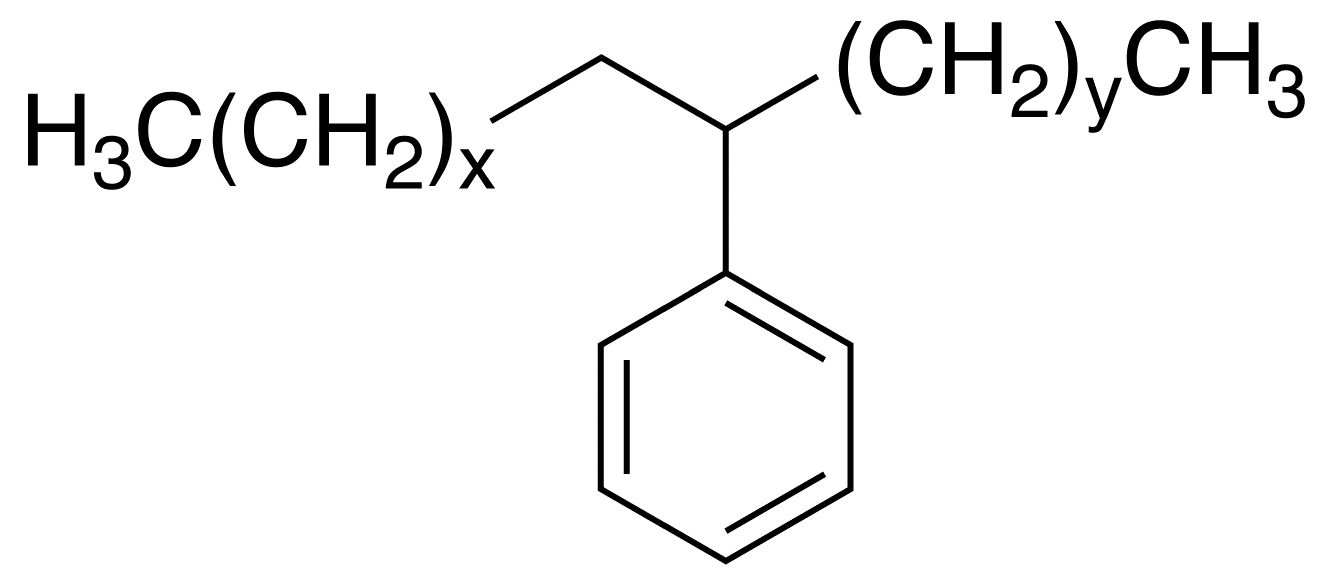 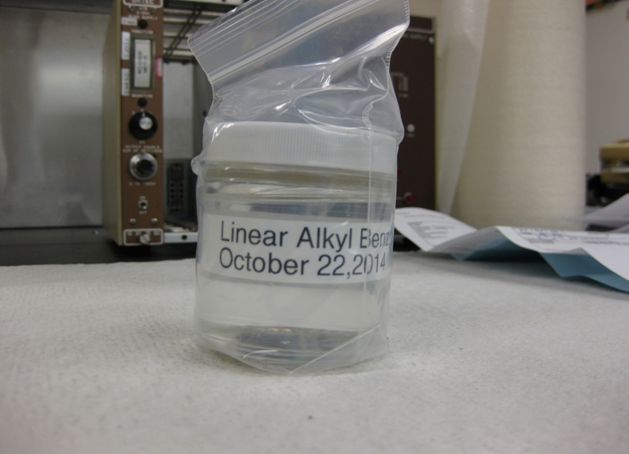 LAB_C
LAB_B
LAB_A
¥ Image from:  http://commons.wikimedia.org/wiki/File:Linear_alkylbenzene.png#/media/File:Linear_alkylbenzene.png
March 17, 2015
6
Filter Particulates
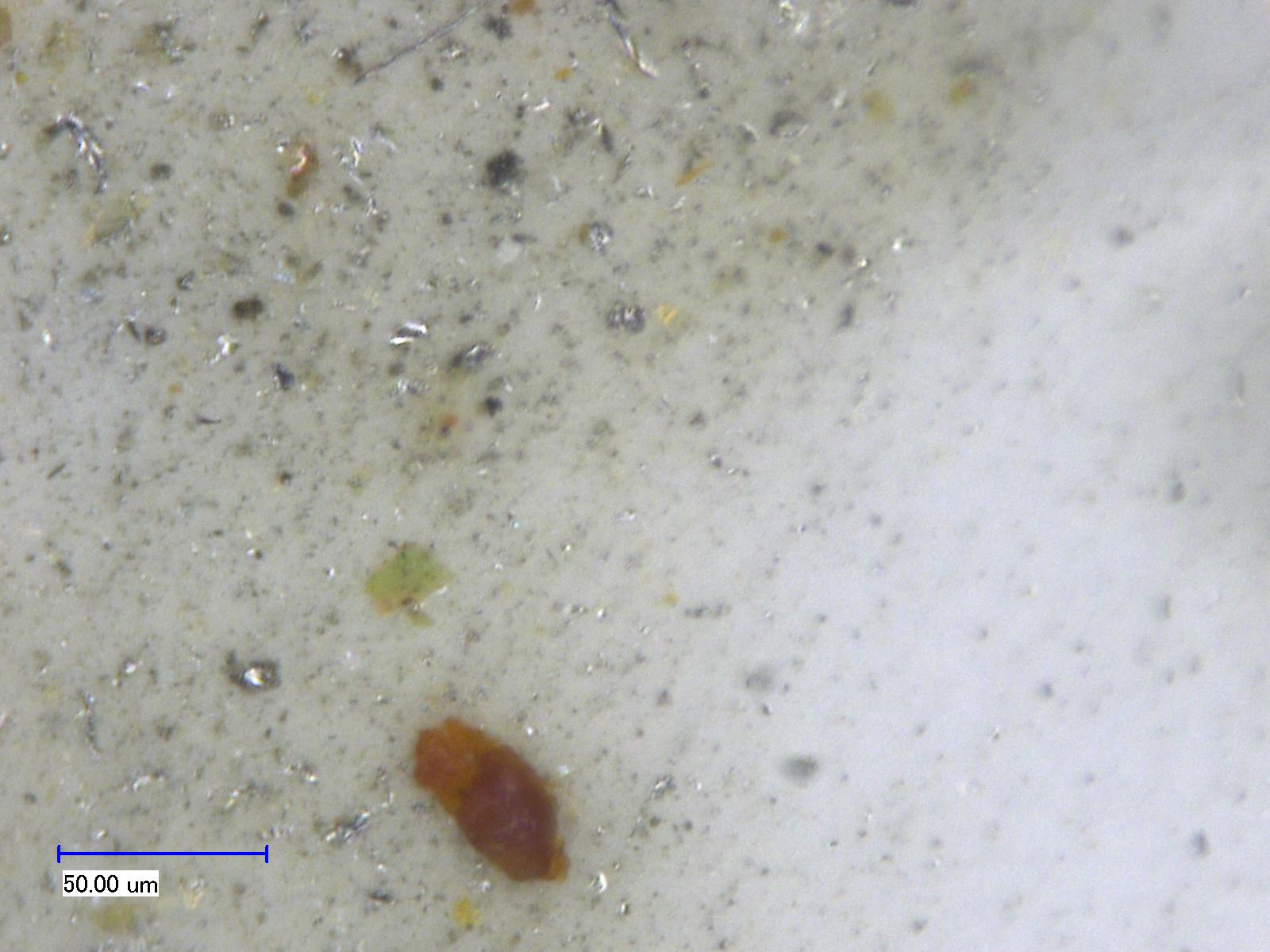 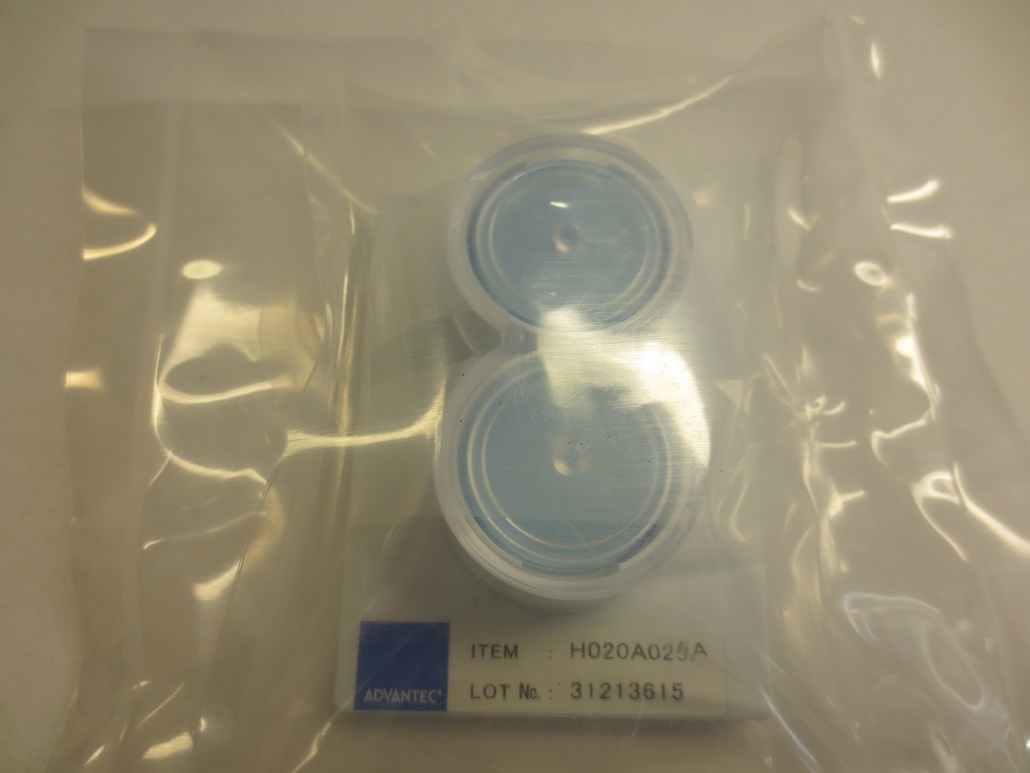 PTFE filters with captured particulates were analyzed for U, Th
Sample and blank filters were subjected to particulate dissolution using a mixture of HNO3 and HF
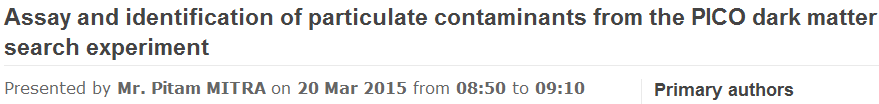 March 17, 2015
7
Polymethyl Methacrylate (PMMA)
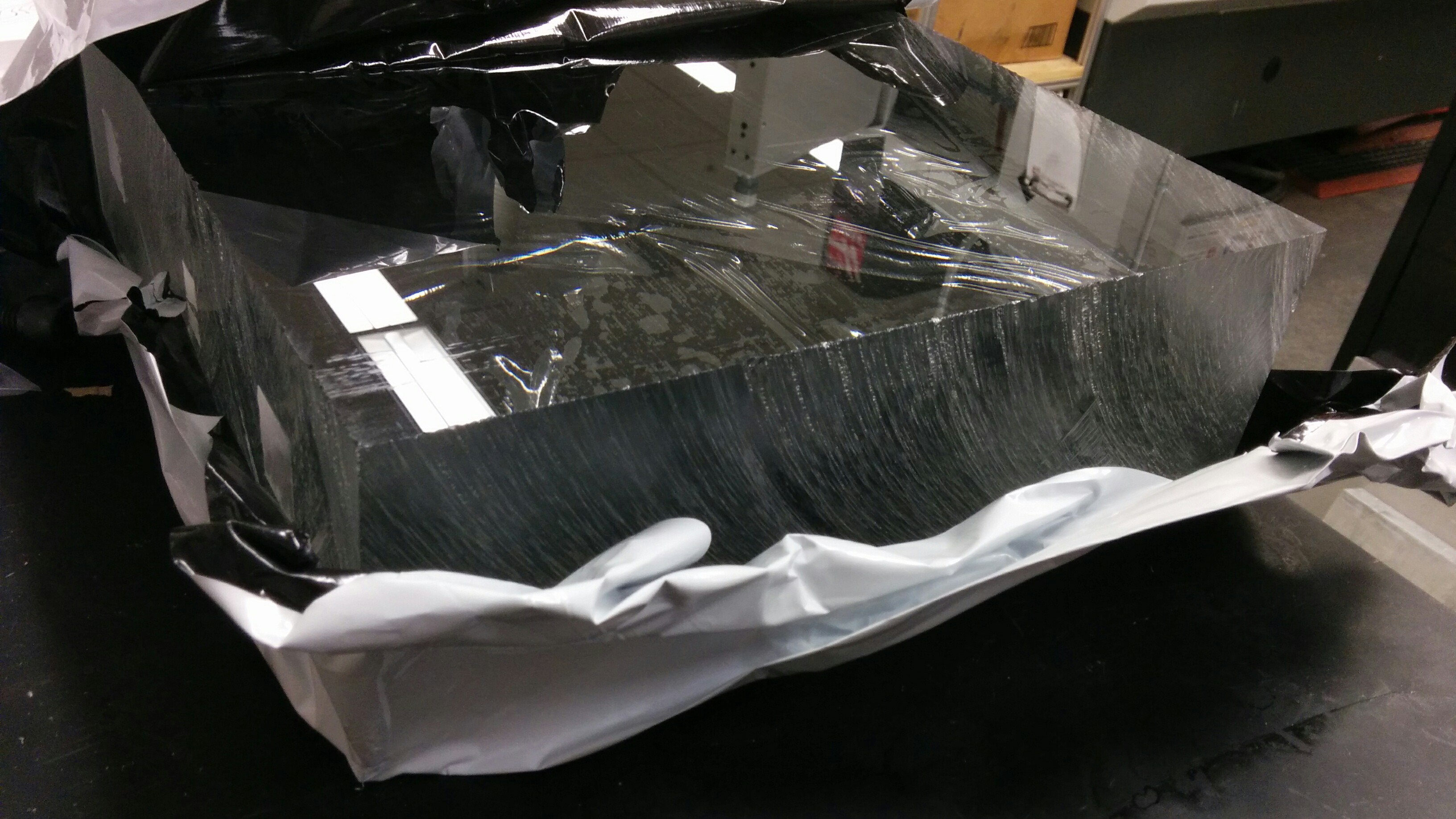 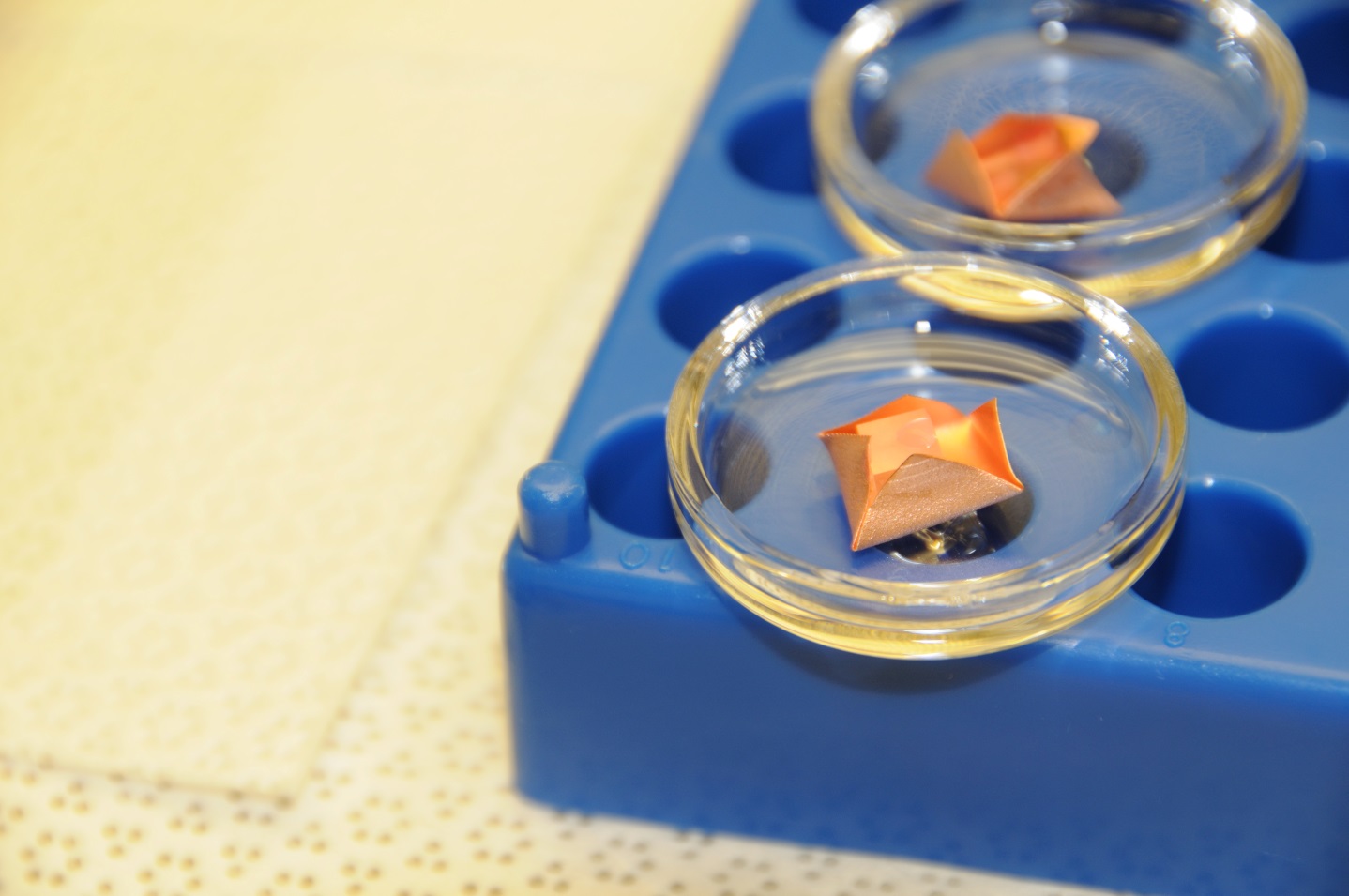 Dry-ash PMMA in ultralow background electroformed copper crucibles using a tube furnace under air flow (2L/min)
Dissolve crucible/residue and isolate U, Th using anion exchange separation¥
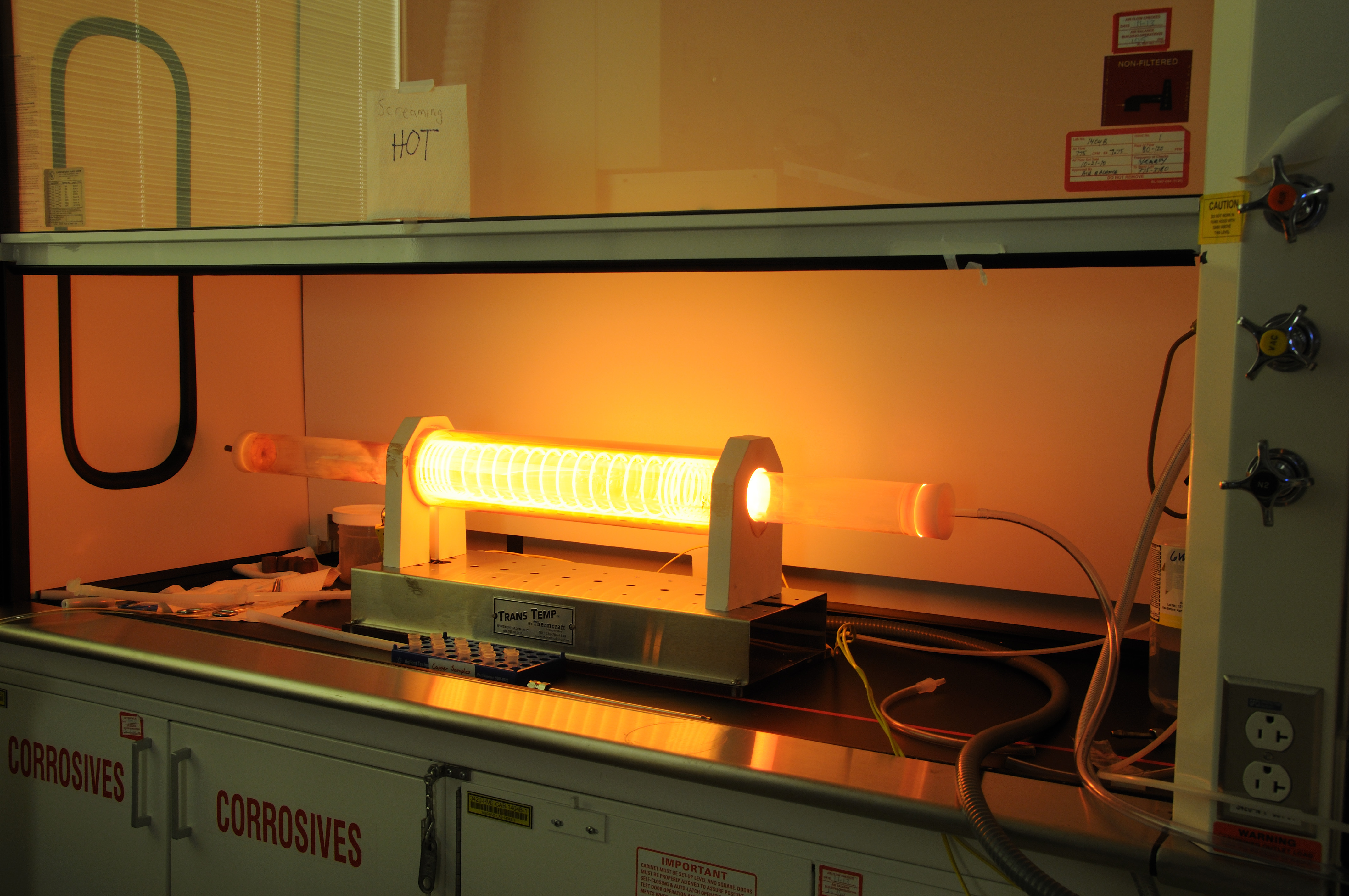 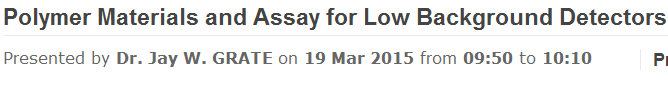 Method will be presented at the MARC X conference in April 2015
¥ B.D. LaFerriere et al. / Nuclear Instruments and Methods in Physics Research A 775 (2015) 93-98.
March 17, 2015
8
Conclusions
ICP-MS and well-crafted sample preparation methodology allows for the analysis of specialty components important in ultralow background physics experiments
Microgram-samples



Nonpolar compounds



Polymers
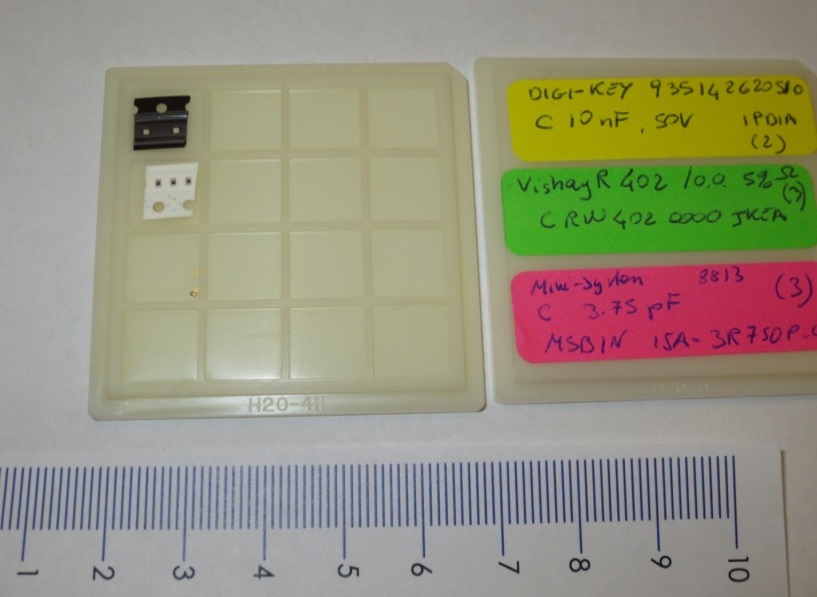 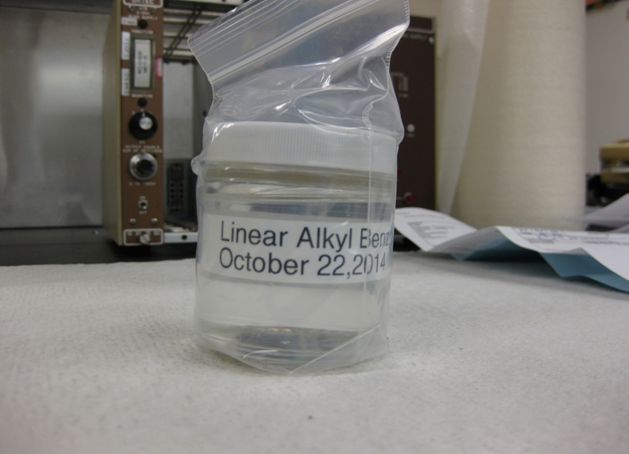 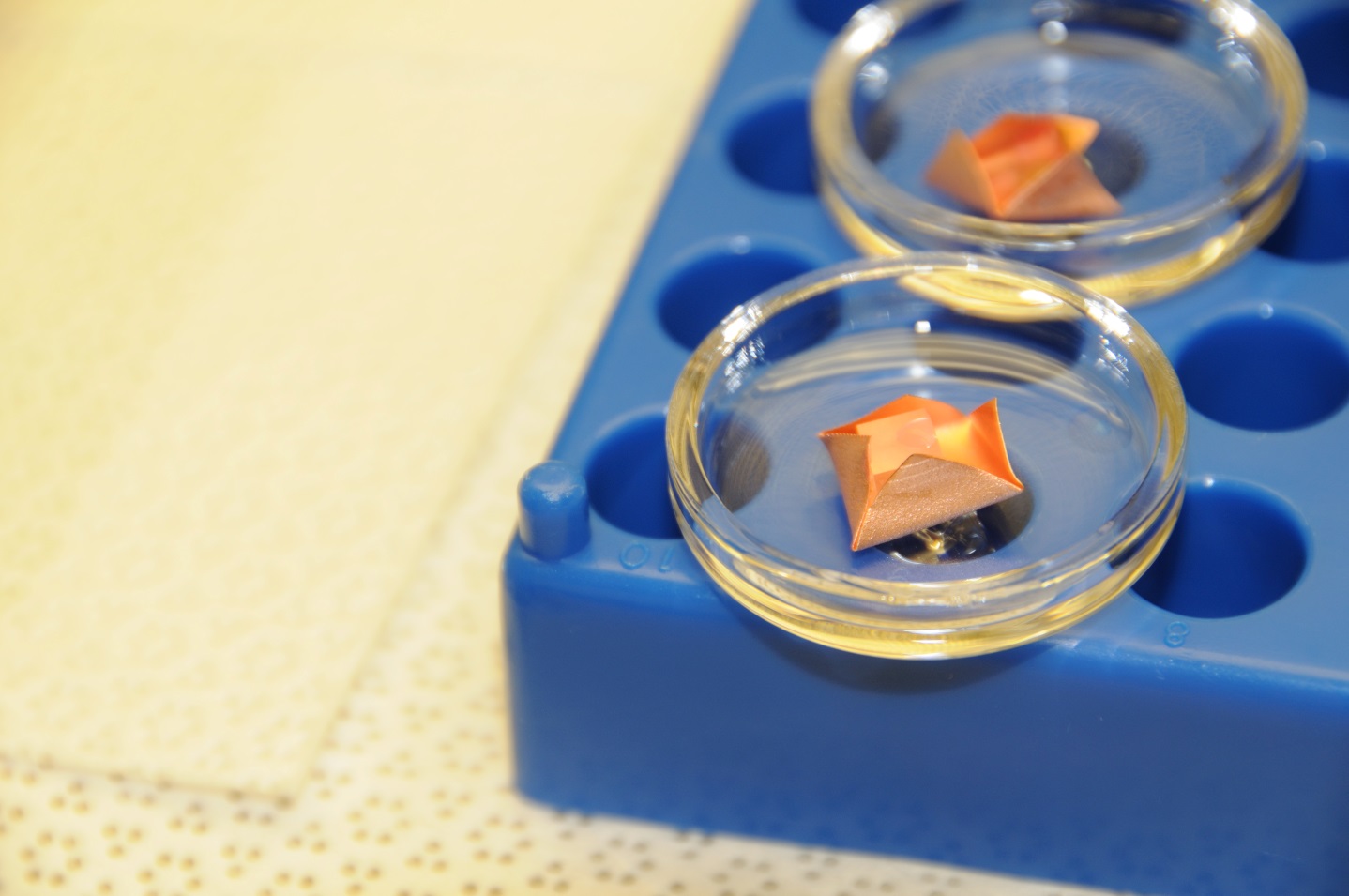 March 17, 2015
9
Acknowledgments
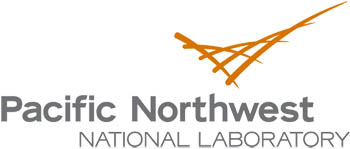 Eric Hoppe
Brian LaFerriere
Tapas Maiti
May-Lin Thomas
Jay Grate
Mary Bliss
Jeter Hall
John Orrell
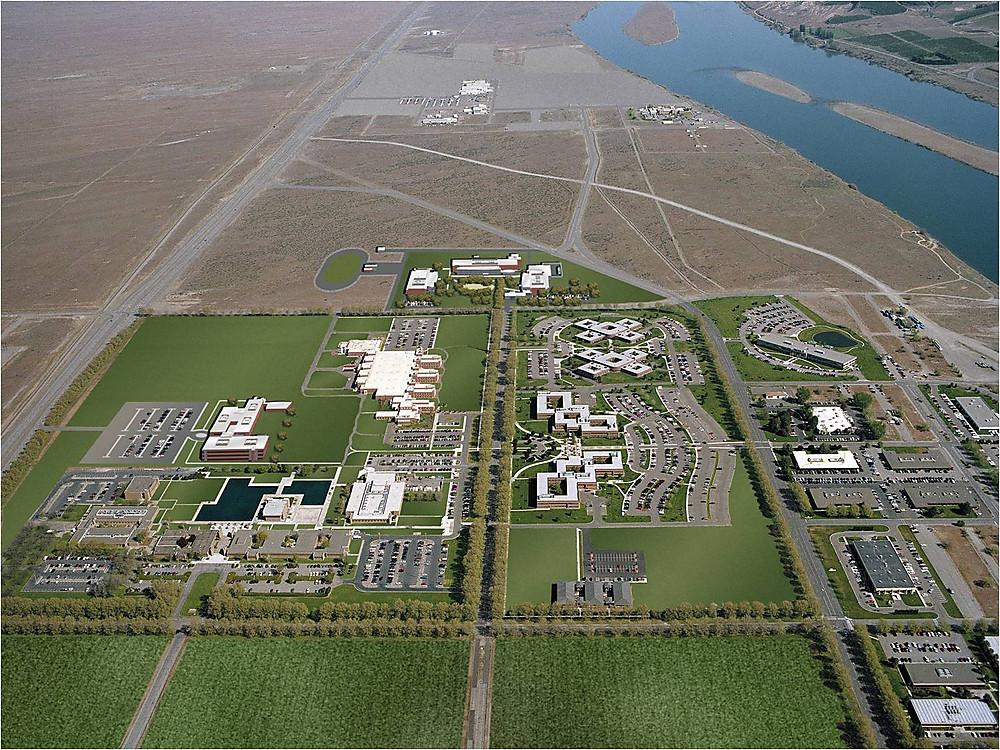 March 17, 2015
10
Questions?
March 17, 2015
11